World water day 2016
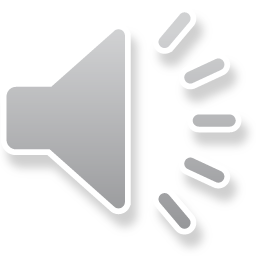 WATER IS LIFE
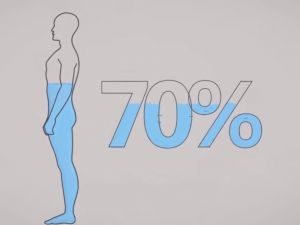 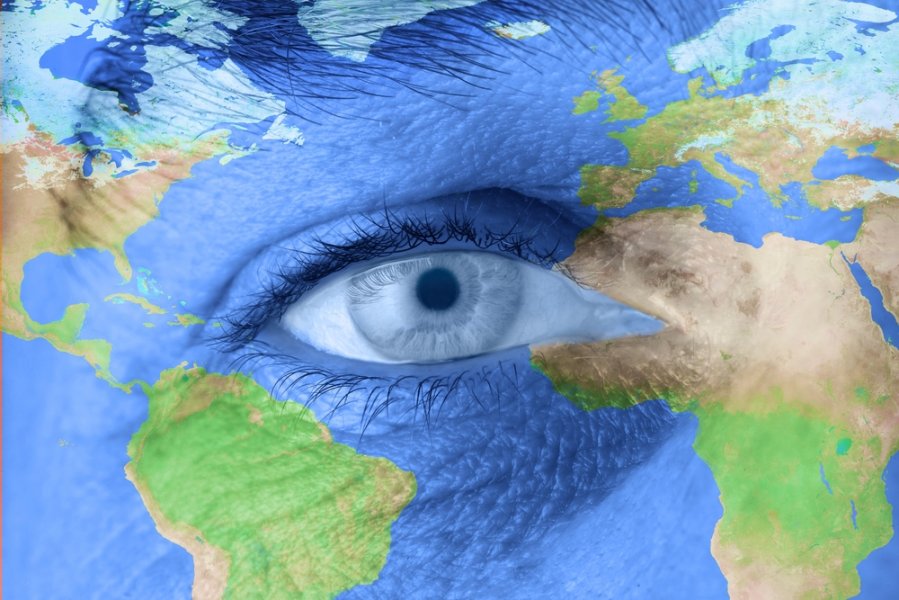 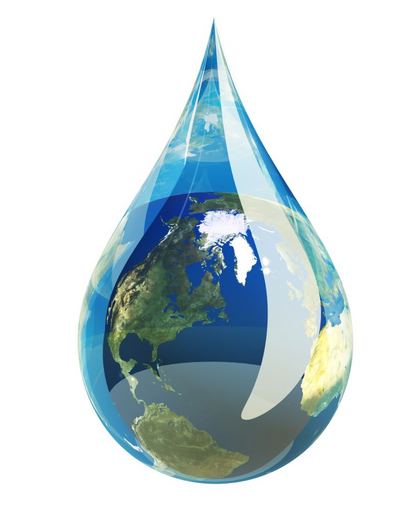 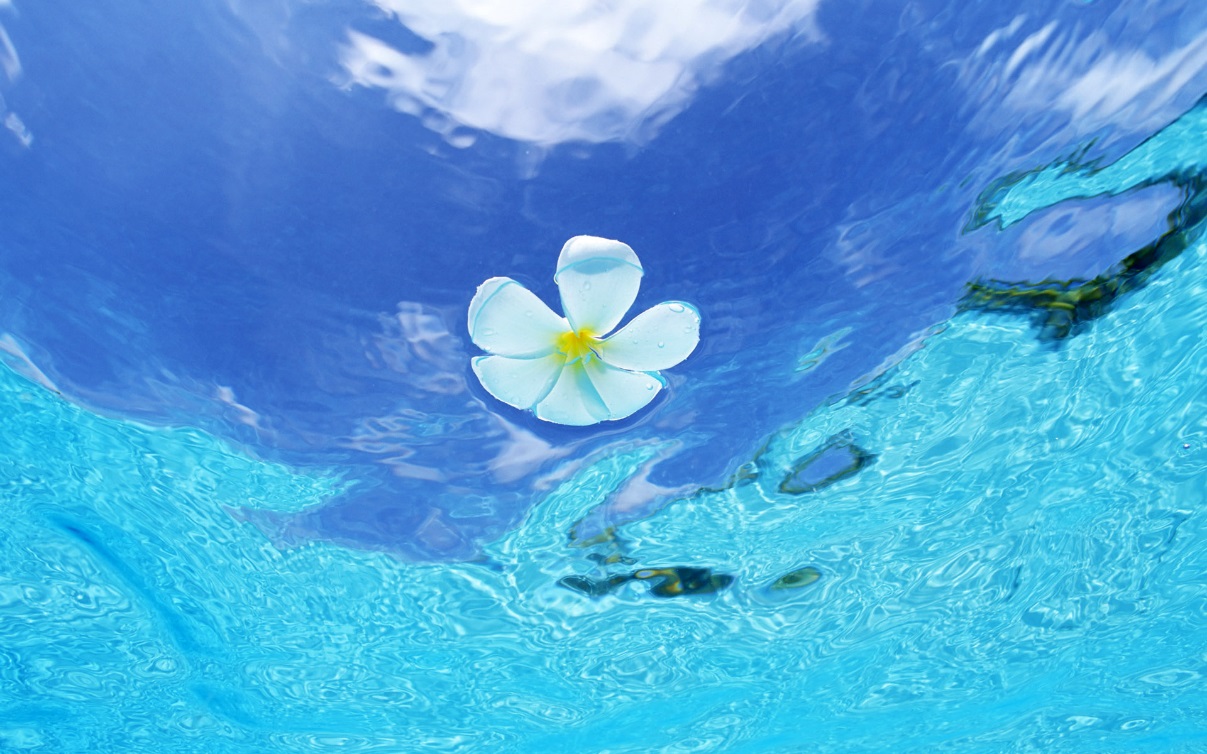 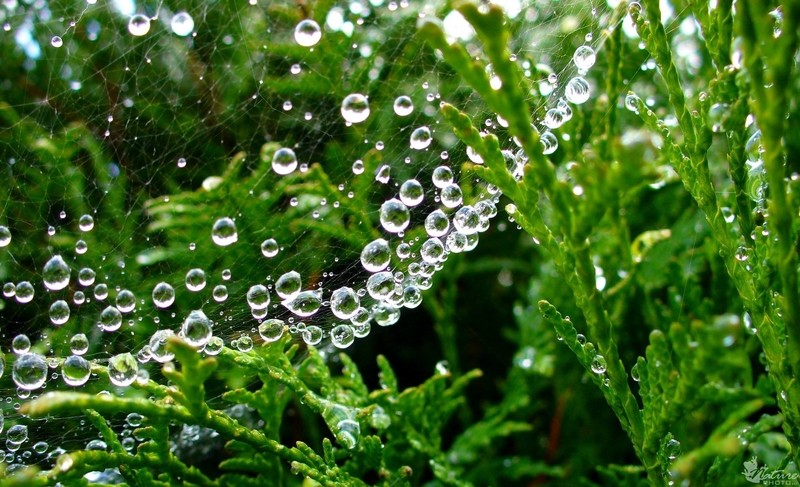 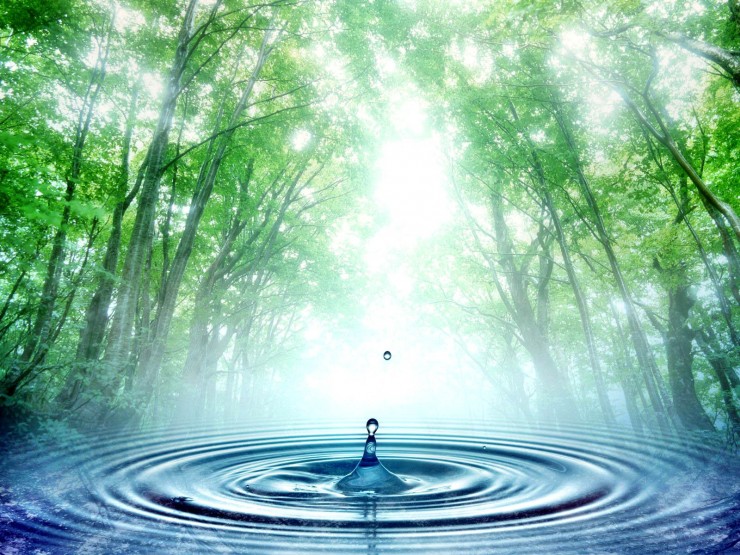 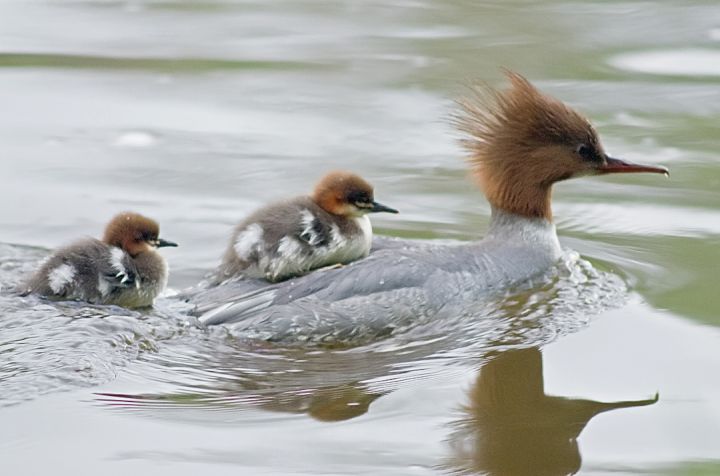 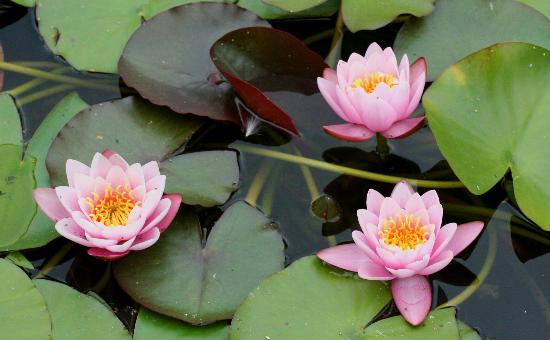 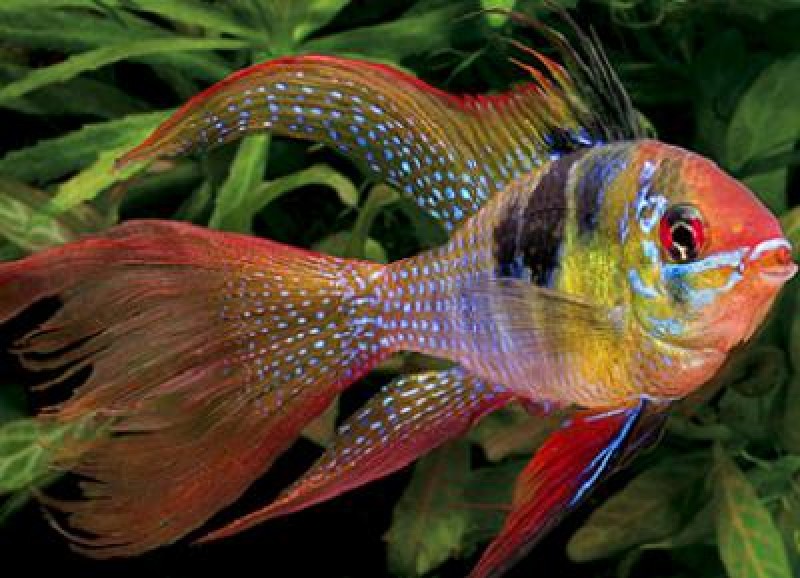 Thank you for your attention
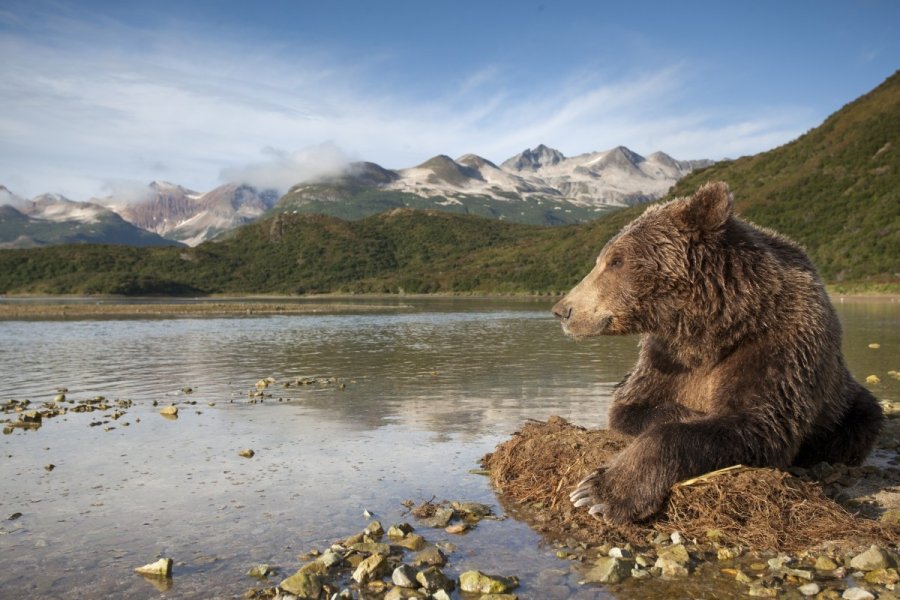 Lithuania
Paezeriai basic school